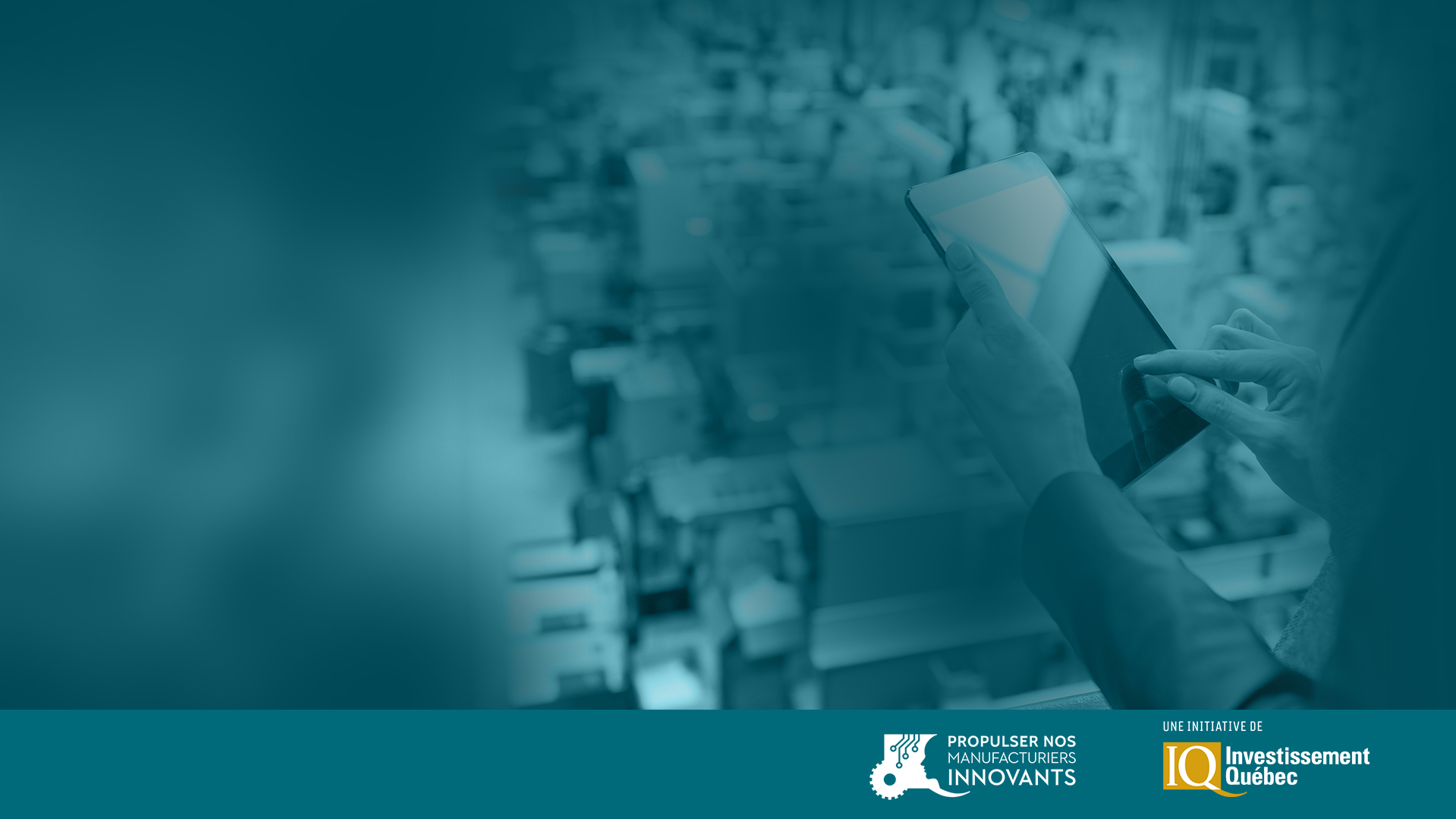 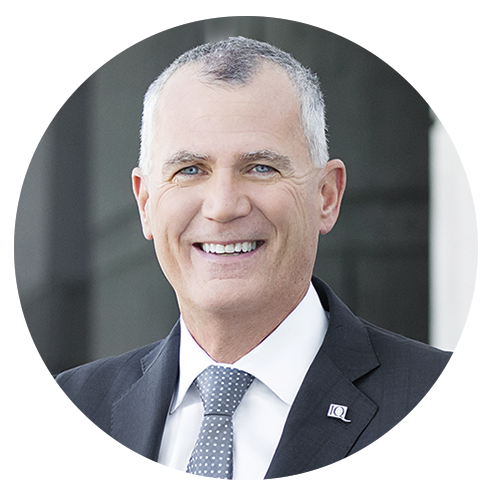 FORUM STRATÉGIQUE MANUFACTURIER INNOVANT
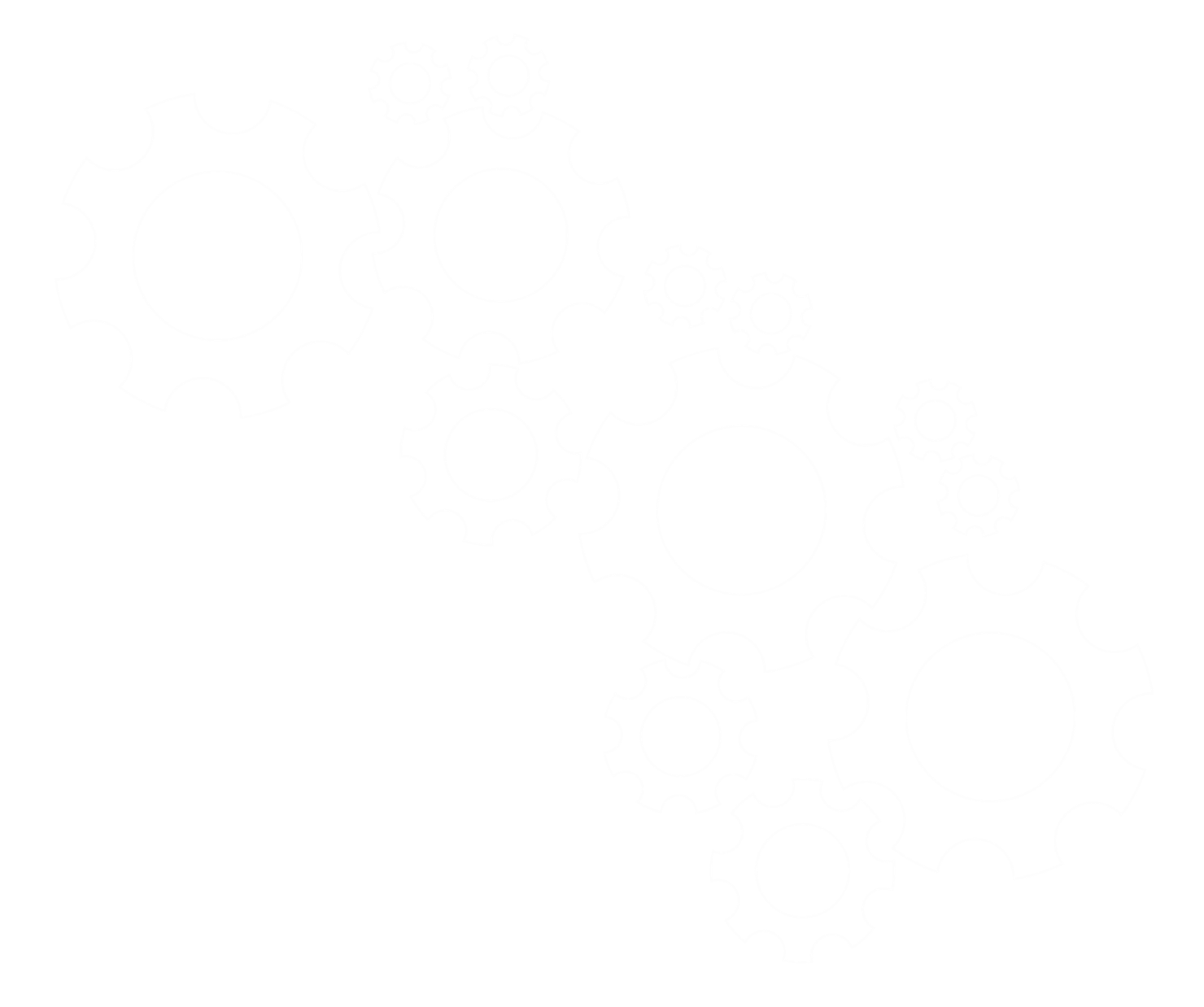 Pierre Gabriel CôtéPrésident-directeur généralInvestissement Québec


  11 MAI 2018
1
UN RÔLE MAJEUR
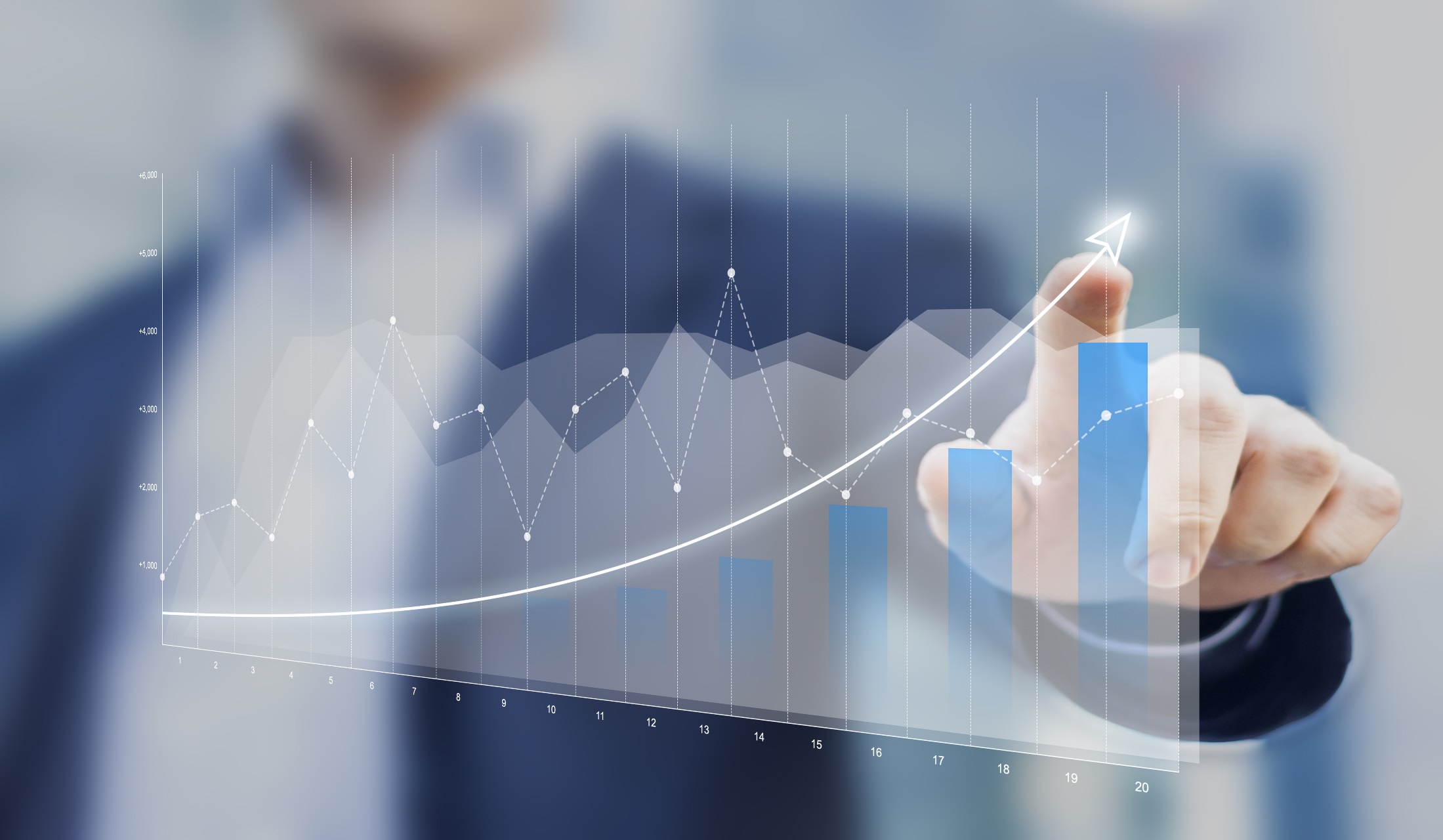 14 %
90 %
54 %
827 000
représente plusde 14 % du PIB
emplois directset indirects
des exportationsde biens
R et D
2
[Speaker Notes: PDG]
UN RÔLE MAJEUR
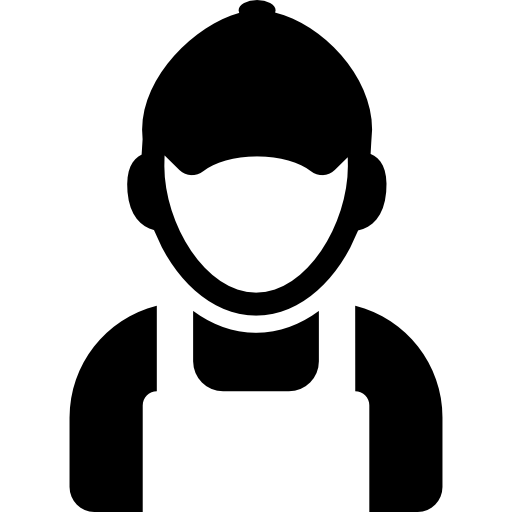 Pour
10emplois créés
+13 000
7,5emplois créés
=
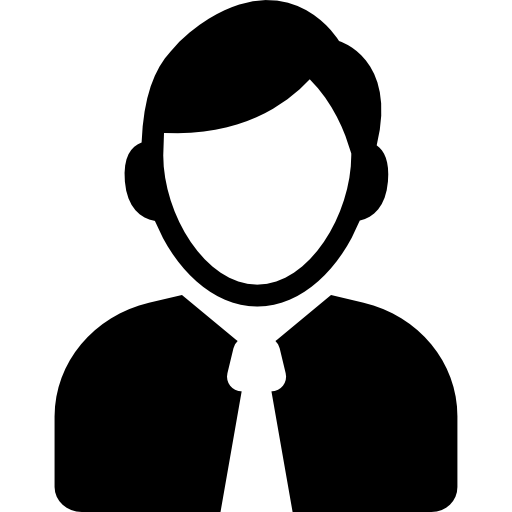 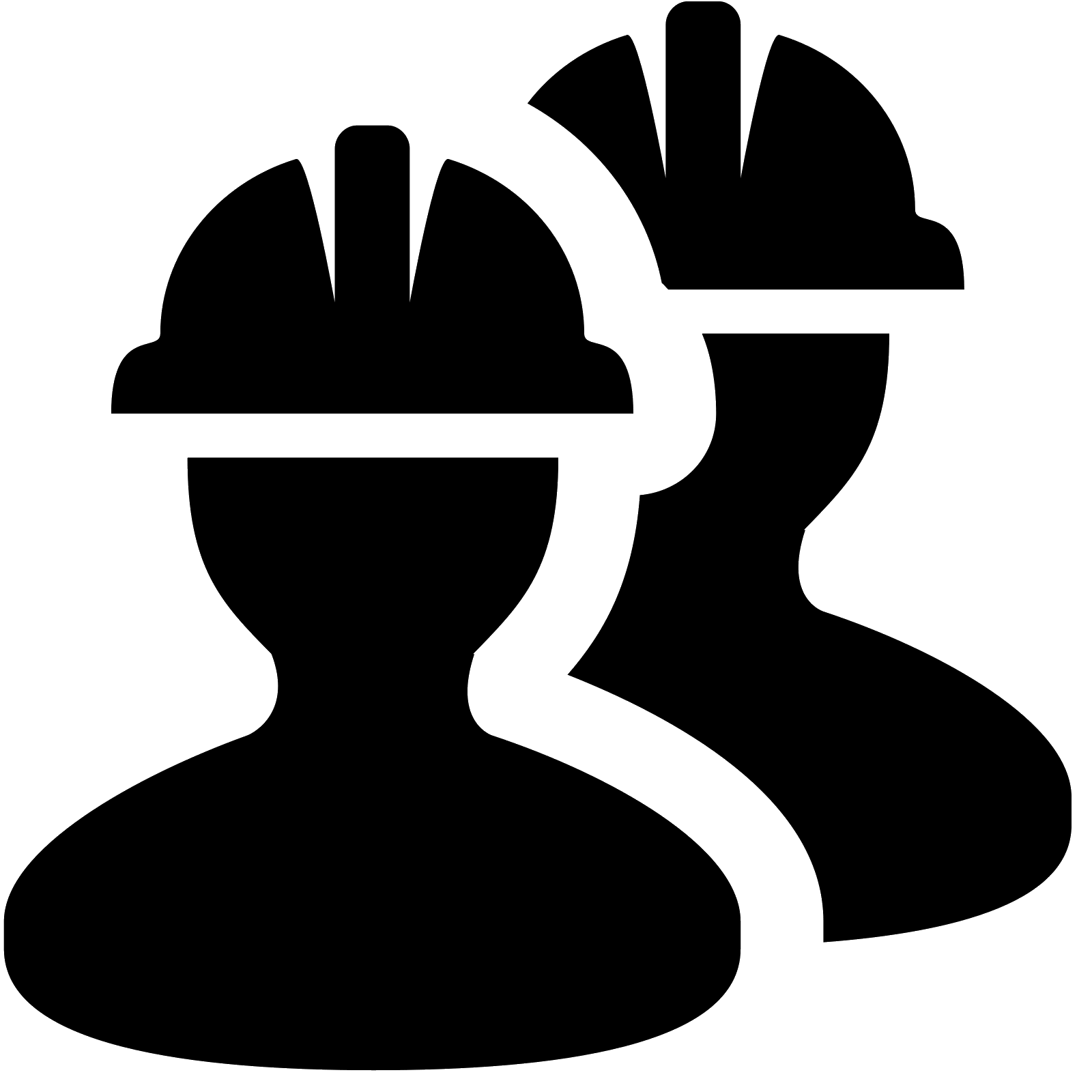 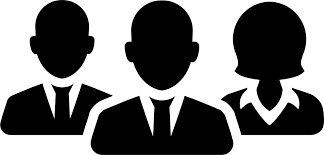 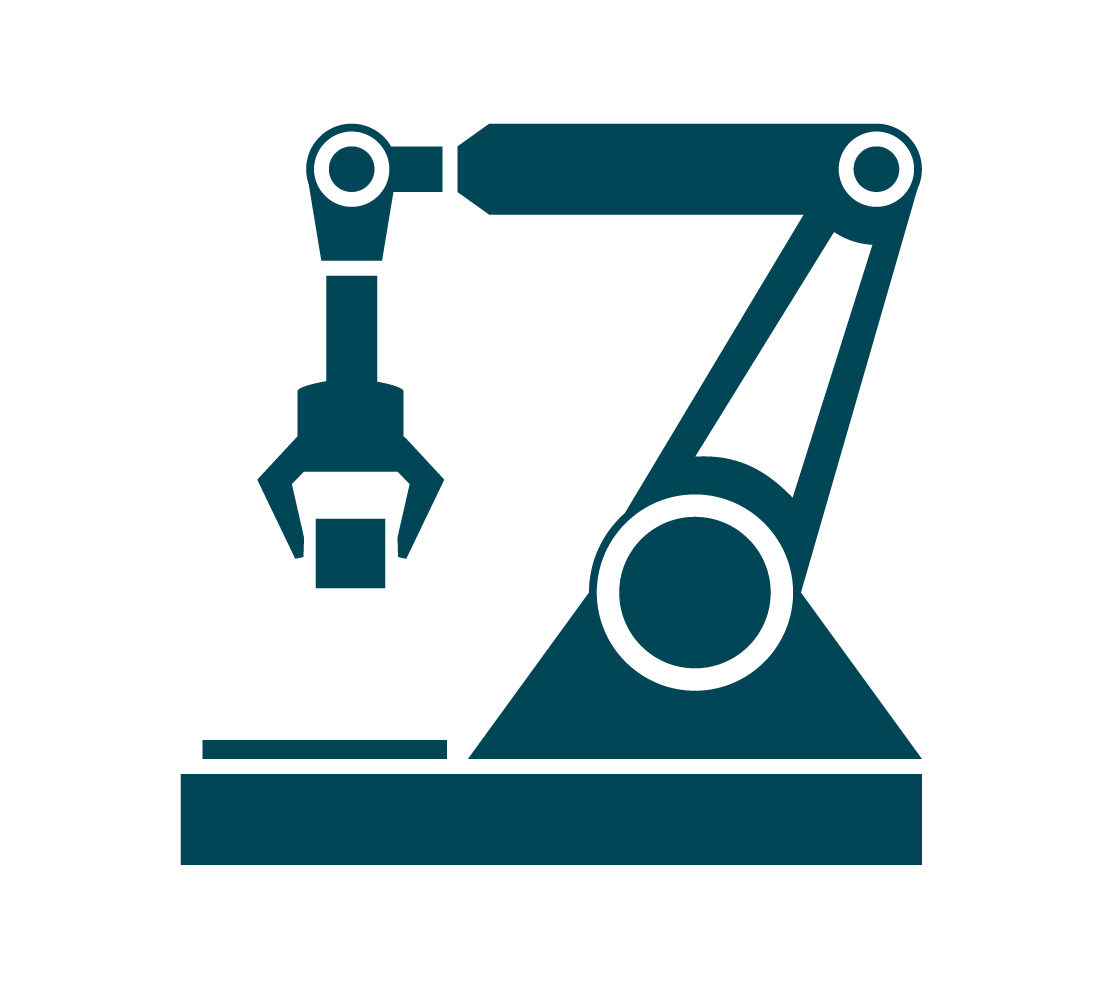 secteur manufacturier
autres secteurs
entreprises manufacturières
3
[Speaker Notes: PDG]
La tournée
2
17
32
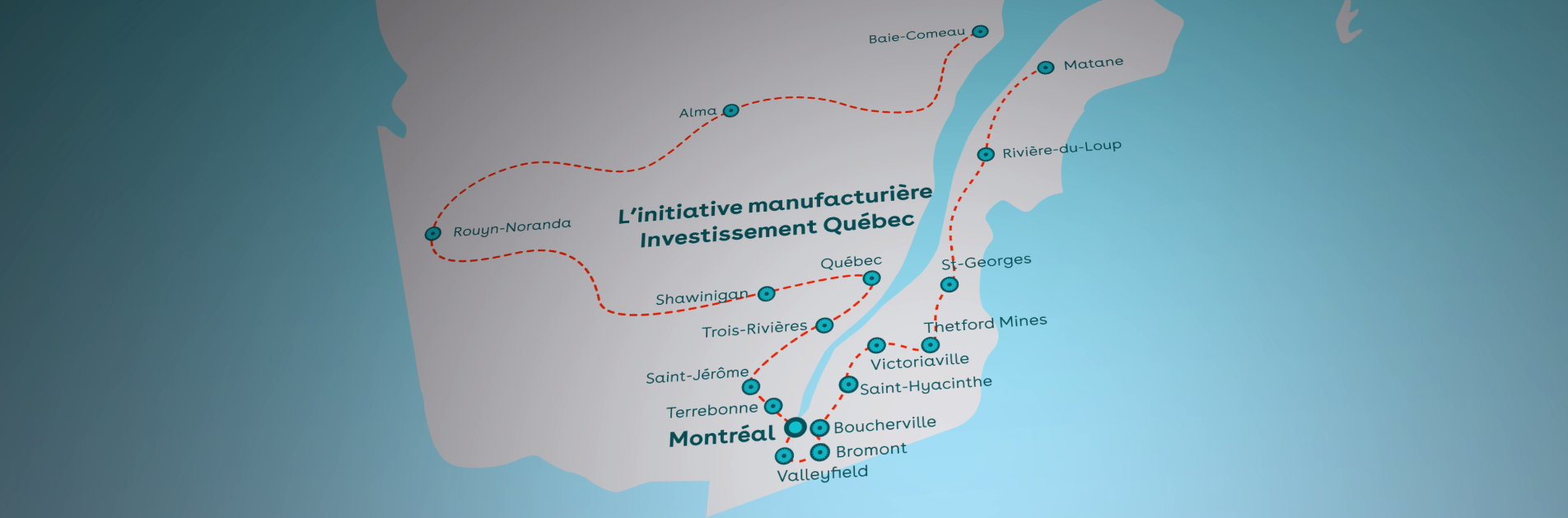 régions
administratives
petits-déjeuners
forums
4
[Speaker Notes: Maxime Fillion, MC]
Projets de financement
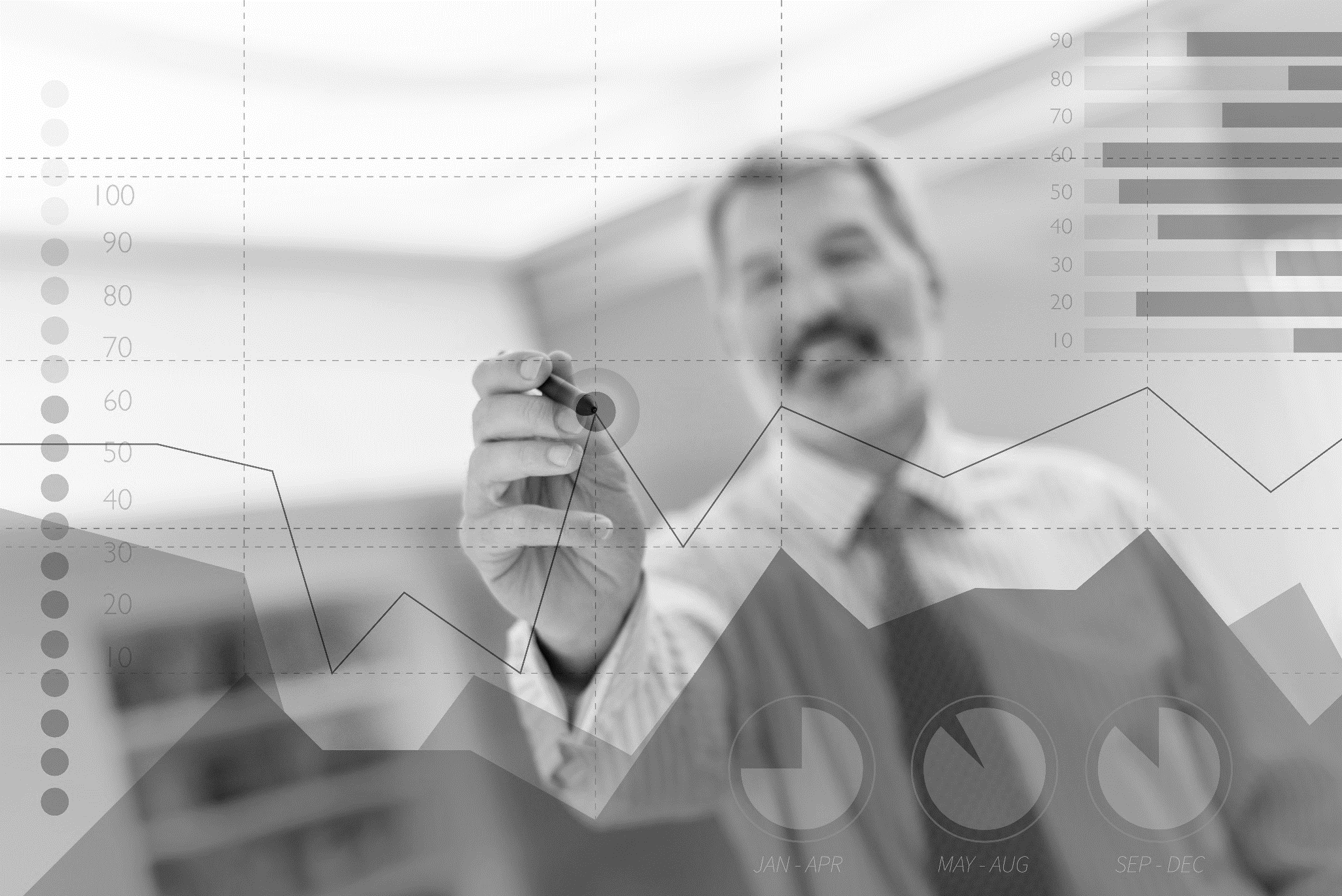 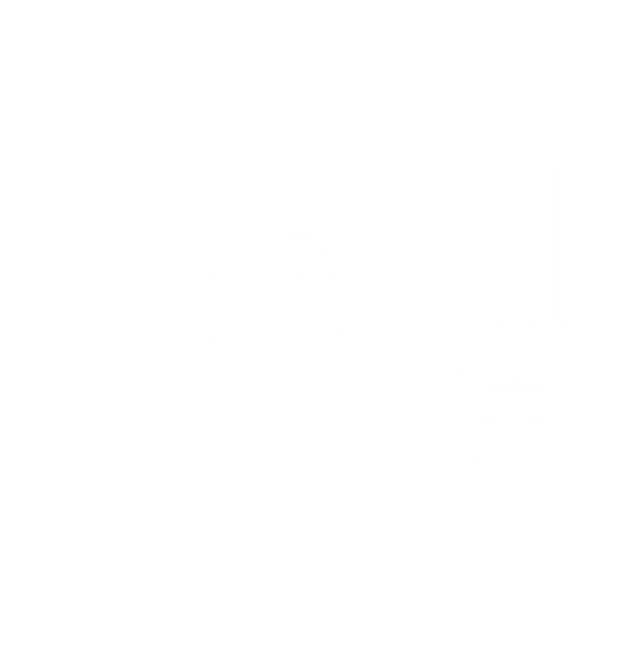 Solution 10
1 milliard
5
[Speaker Notes: Maxime Fillion, MC]
À LA RENCONTRE DES MANUFACTURIERS
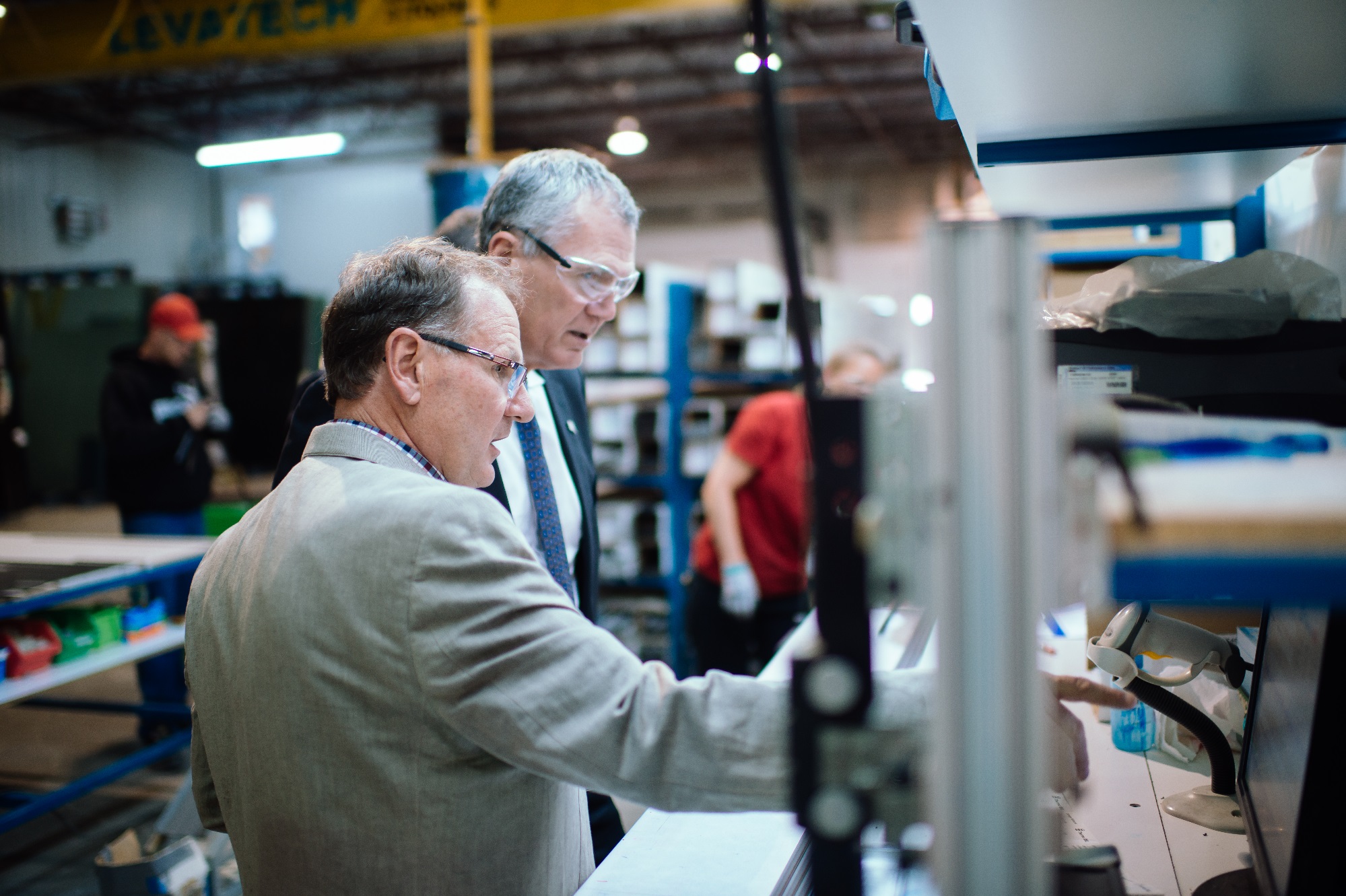 6
[Speaker Notes: Maxime Fillion, MC]
Automatisation : place à l’amélioration
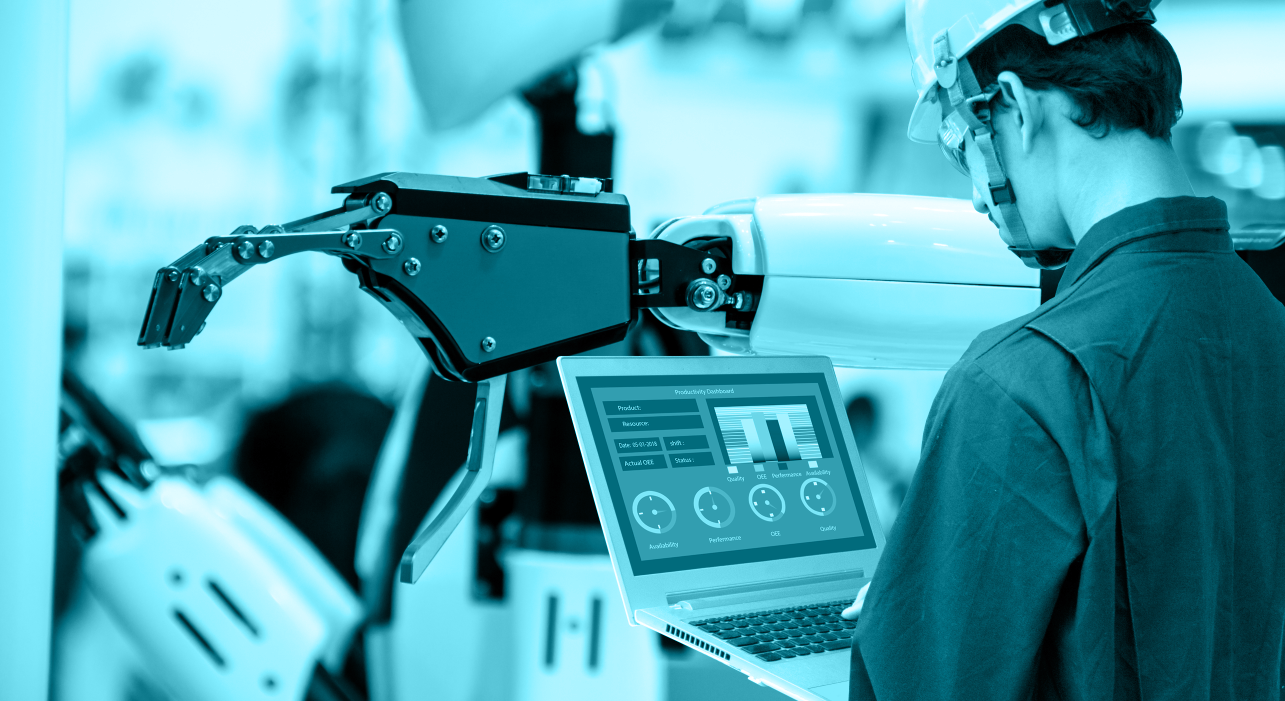 Québec
20 %
Entreprises manufacturières automatisées à > 50 %
États-Unis
55 %
Allemagne
75 %
7
[Speaker Notes: Maxime Fillion, MC]
MISSION COMMERCIALEHannover messe – Hanovre, Allemagne
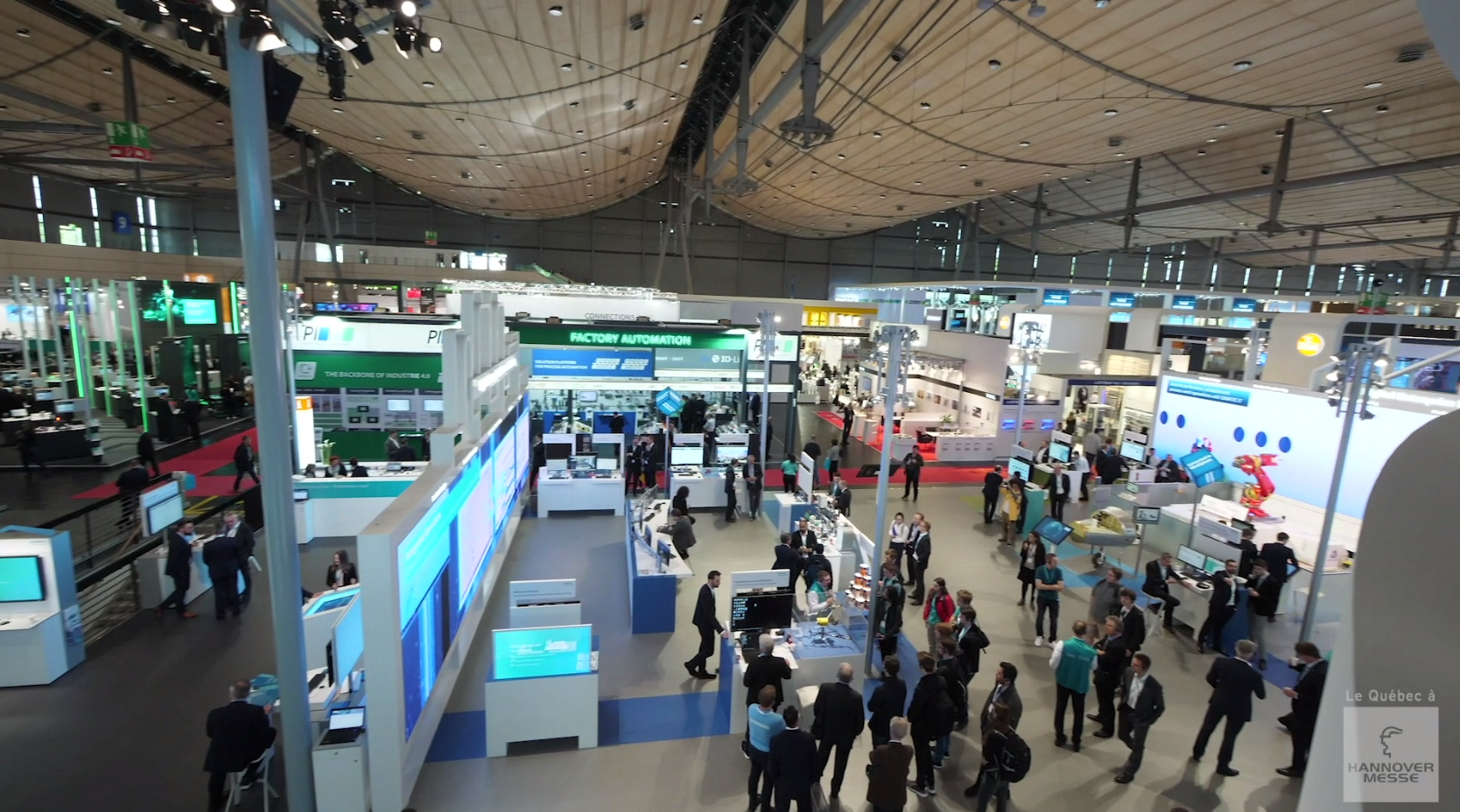 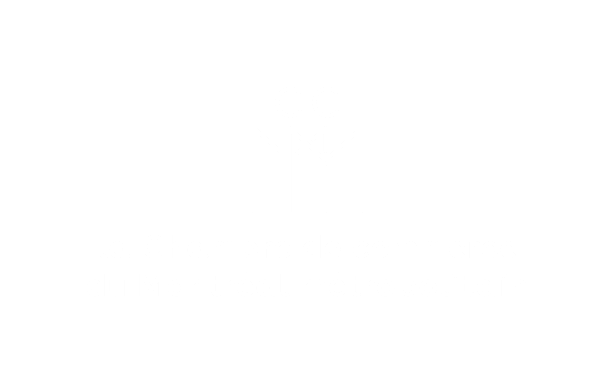 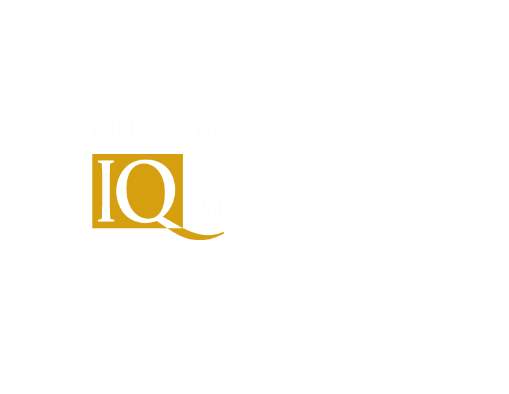 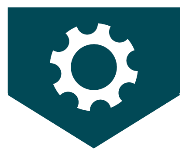 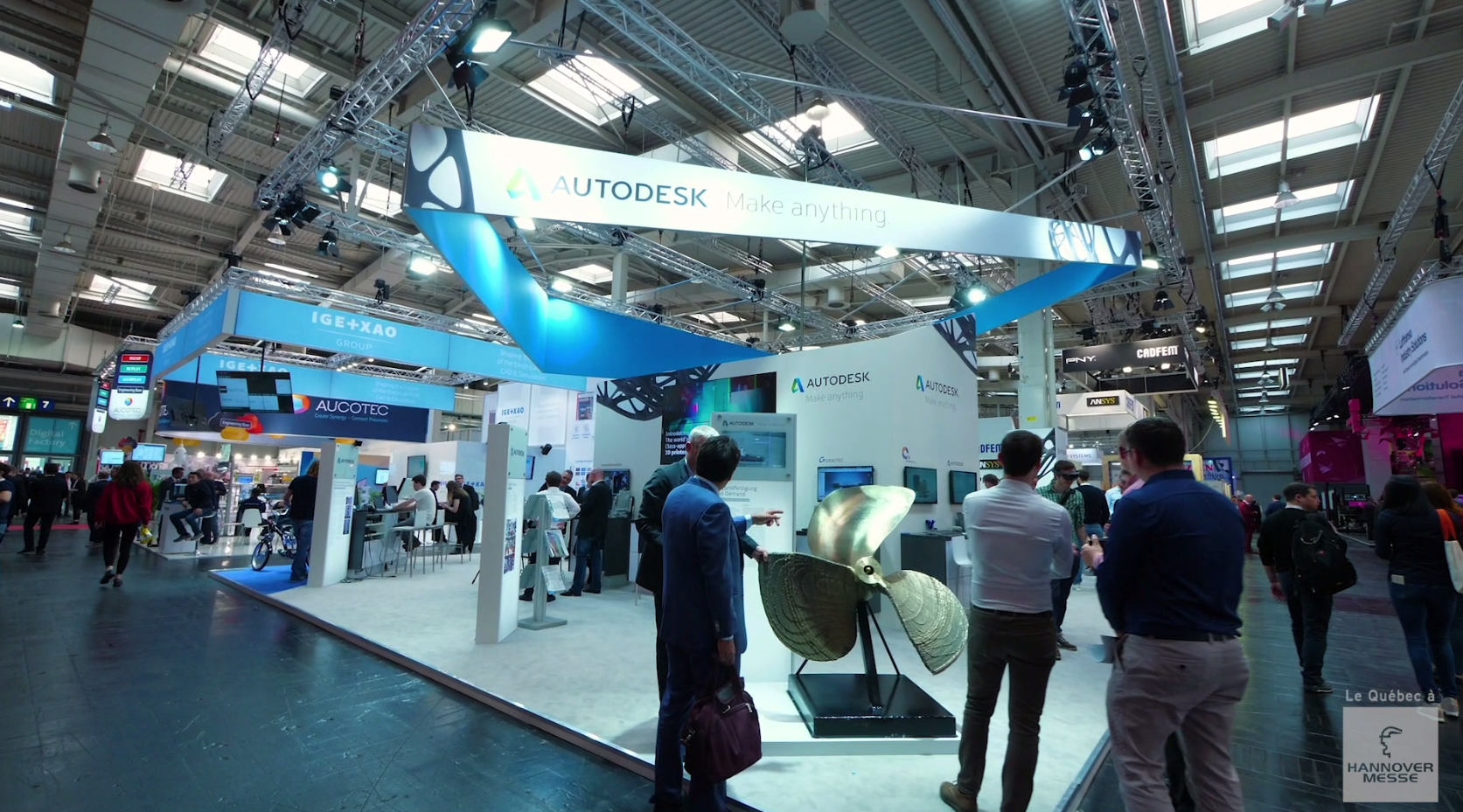 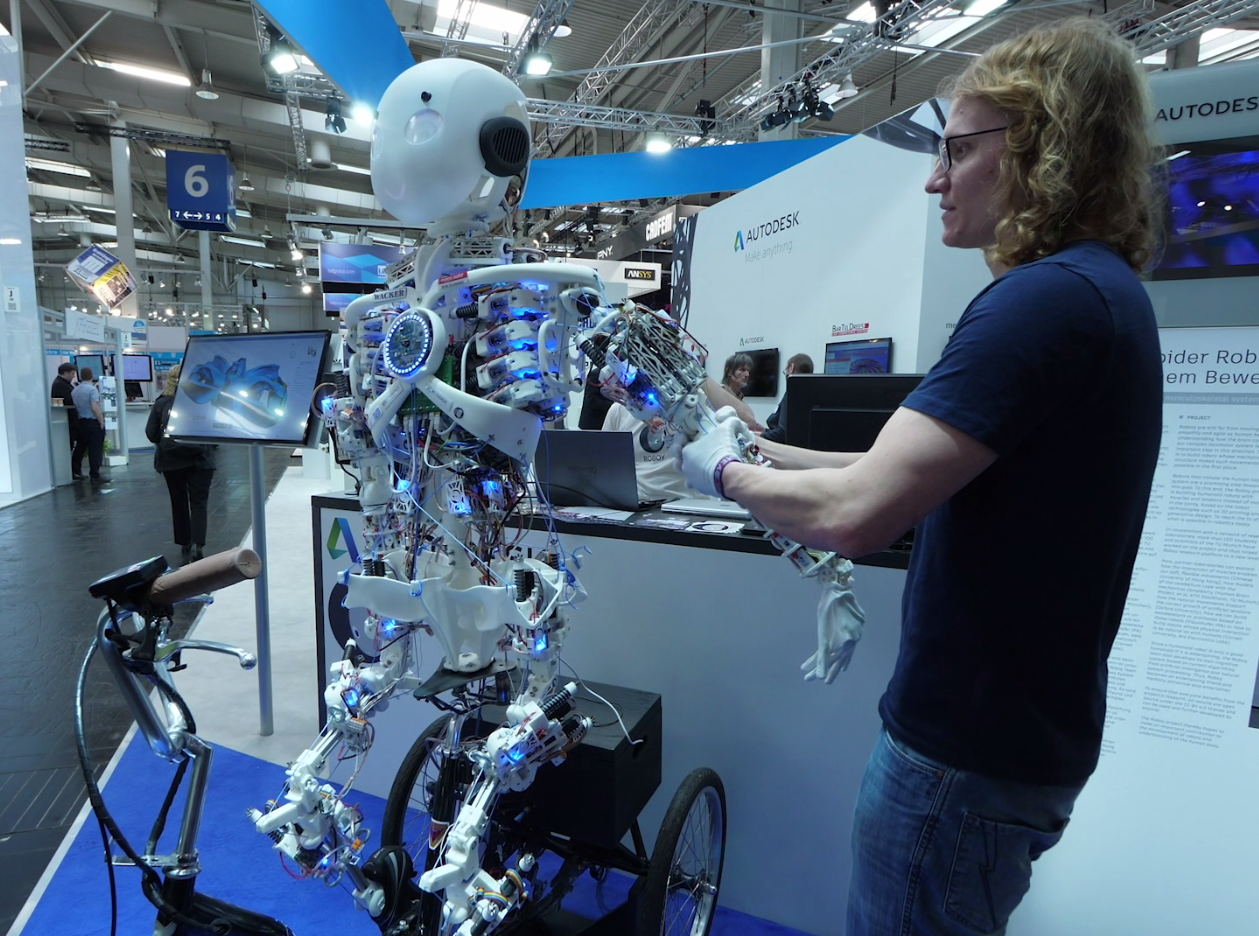 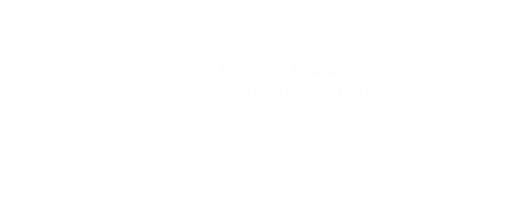 8
[Speaker Notes: Maxime Fillion, MC]
Enjeux prioritaires
Défi englobant
Augmenter la compétitivité 
des entreprises manufacturières du Québec
1
2
3
Exportation
Main-d’œuvre
Innovation
procédés (productivité)
produits (valeur ajoutée)
Accroître les investissements privés
Défi englobant
9
[Speaker Notes: PDG]
Table des partenaires influents
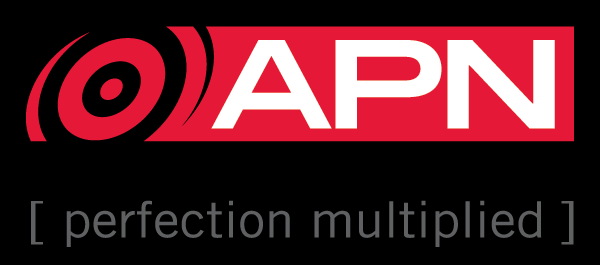 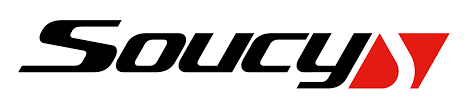 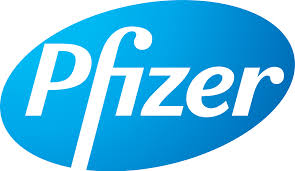 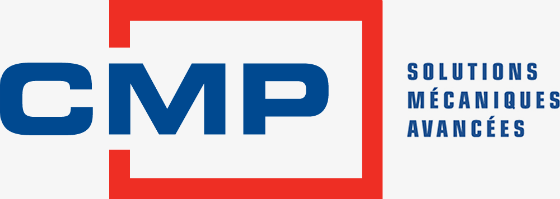 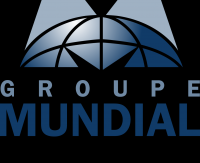 ++
10
[Speaker Notes: STAKEHOLDER (or influancial partners) TABLE]
LES 10 SOLUTIONS
Valorisation
Information
Accompagnement
Production
Échange
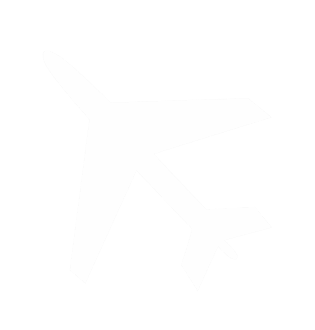 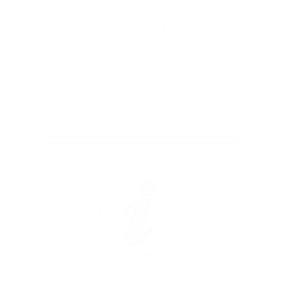 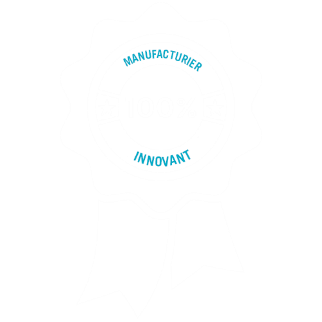 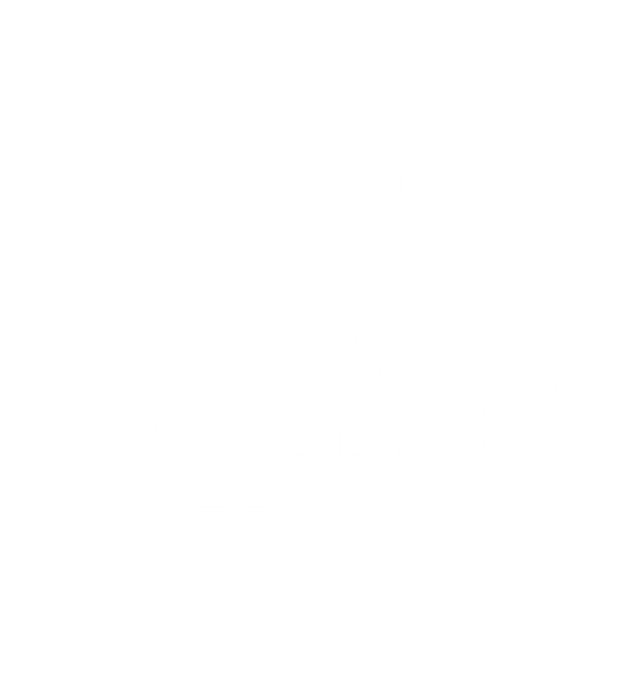 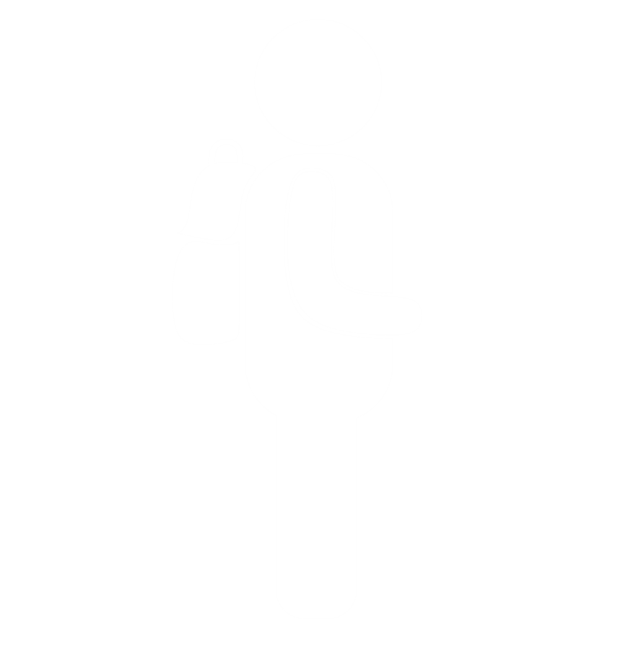 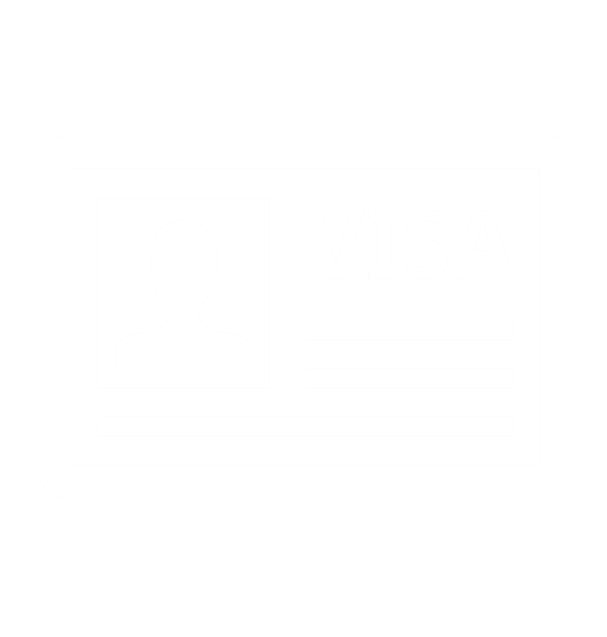 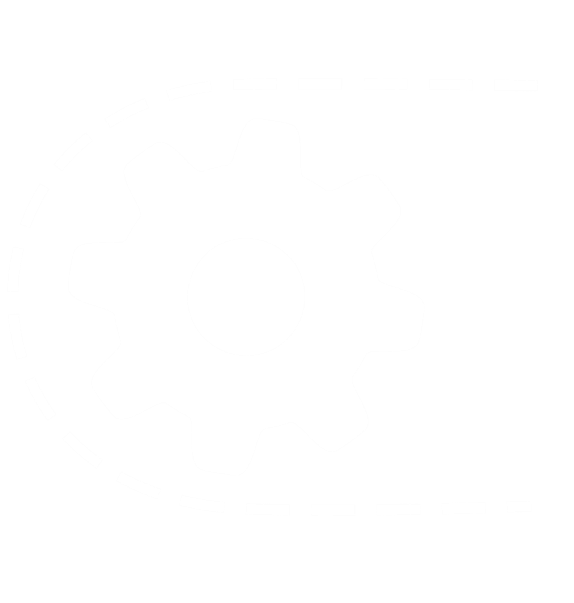 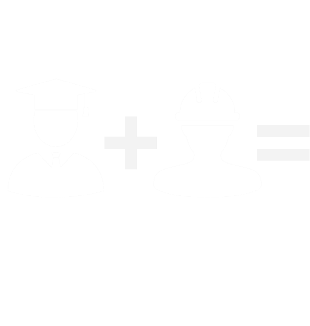 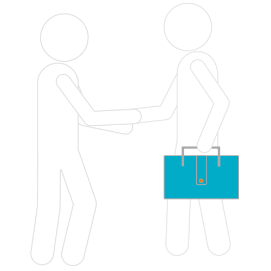 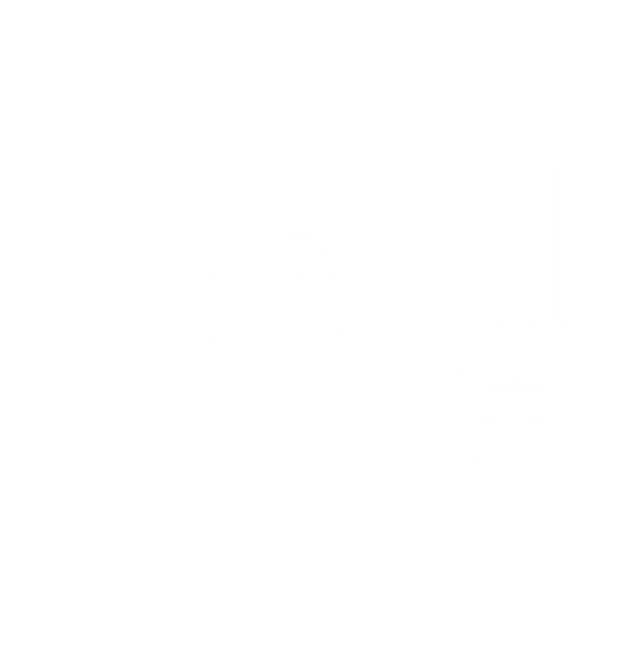 Dual
Immigration
Collaboration
Spécialistes
Appui
11
[Speaker Notes: Maxime Fillion, MC]
FINANCEMENT 4.0
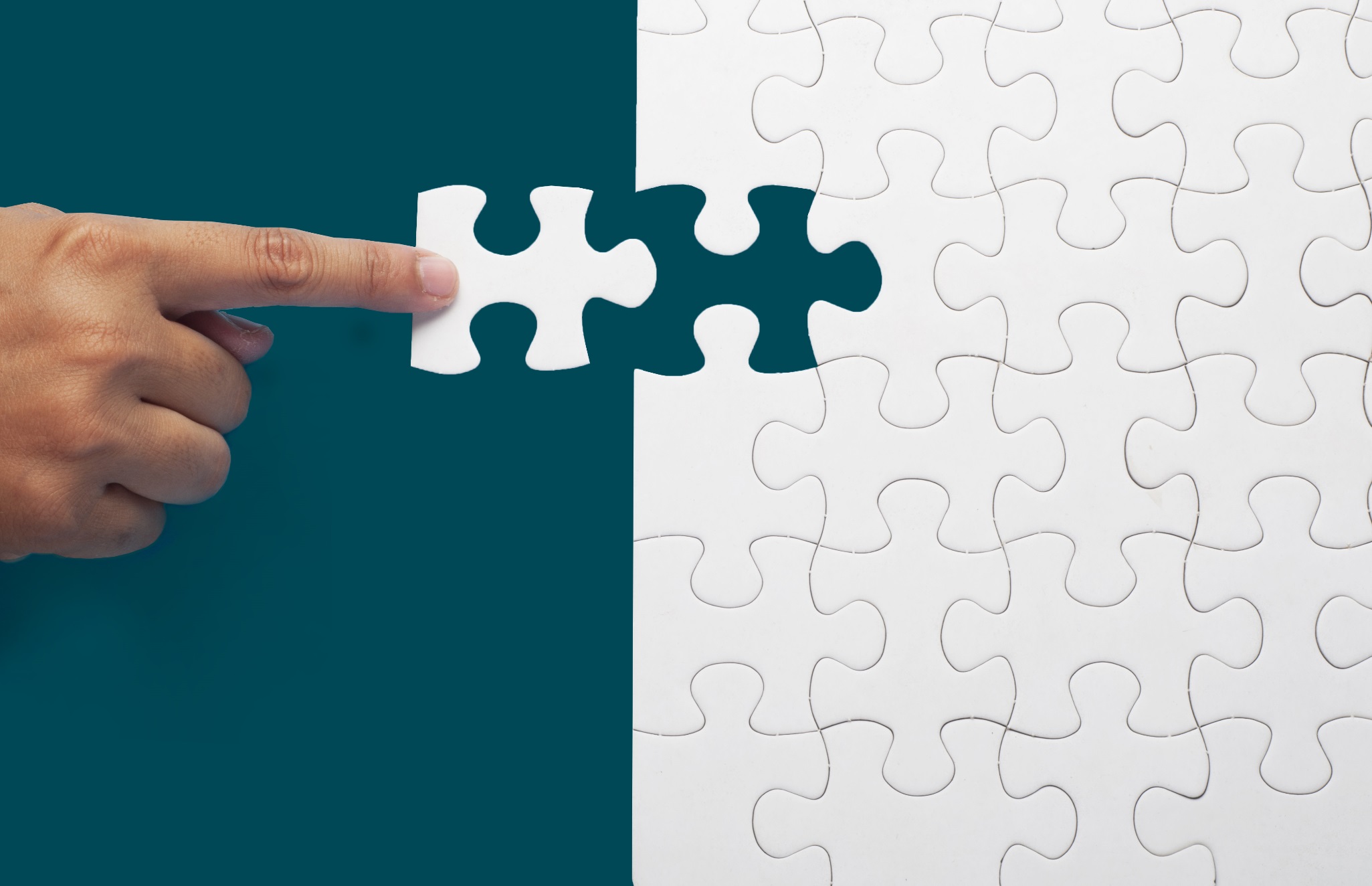 NOTRE RÔLE
12
[Speaker Notes: Maxime Fillion, MC]
BLOOMBERG
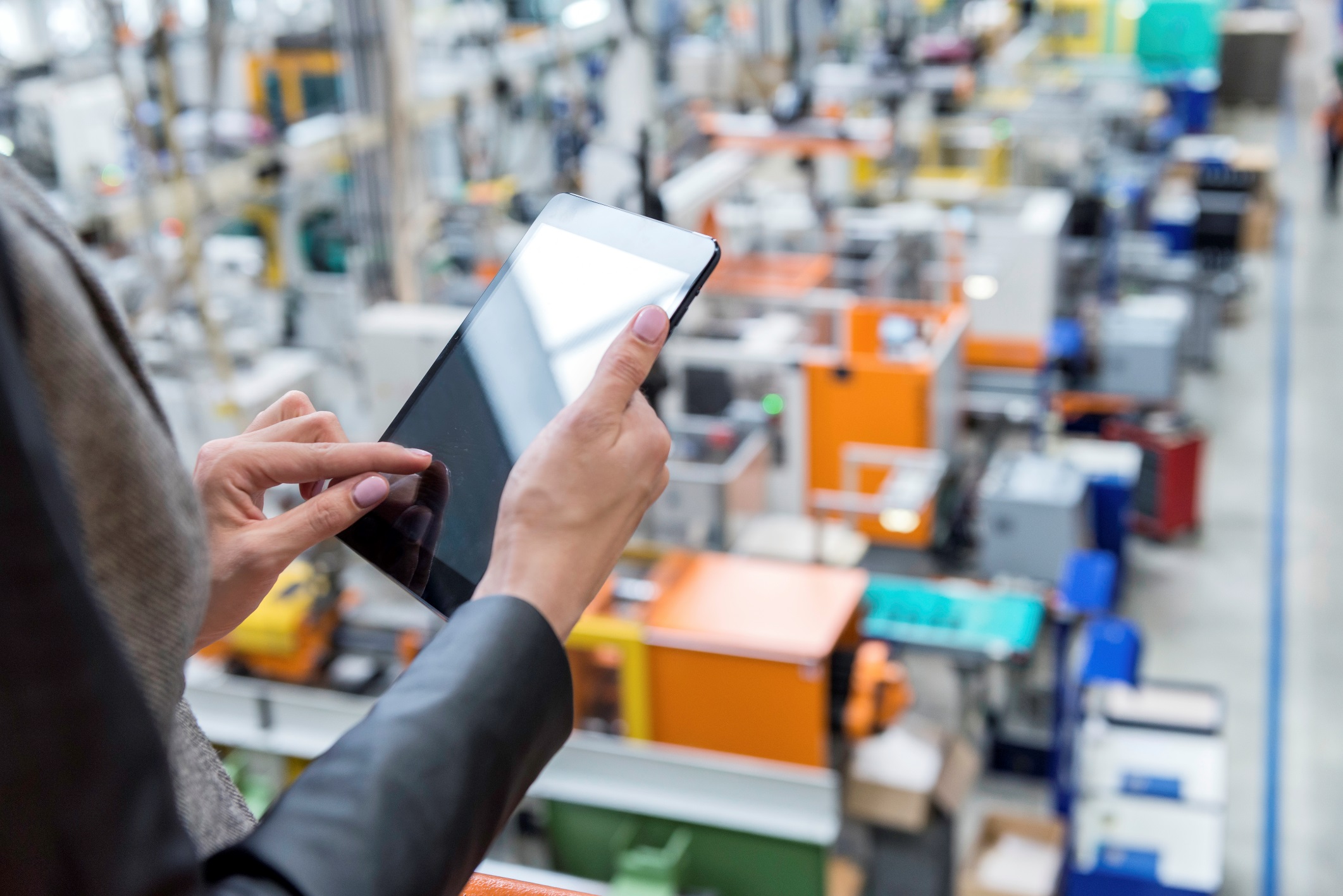 «
[…] LE QUÉBEC INVESTIT DES CENTAINES DE MILLIONS DE DOLLARS DANS LE SECTEUR MANUFACTURIER.
»
BLOOMBERG. 2018-03-29
13
LA RÉUSSITE DE NOS MANUFACTURIERS
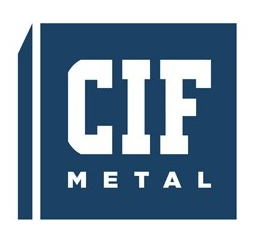 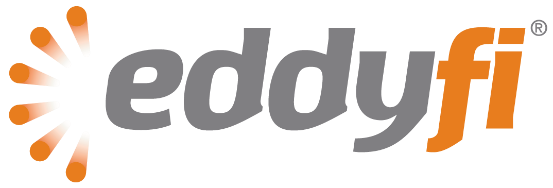 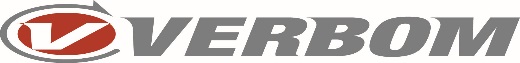 14
HENRY FORD
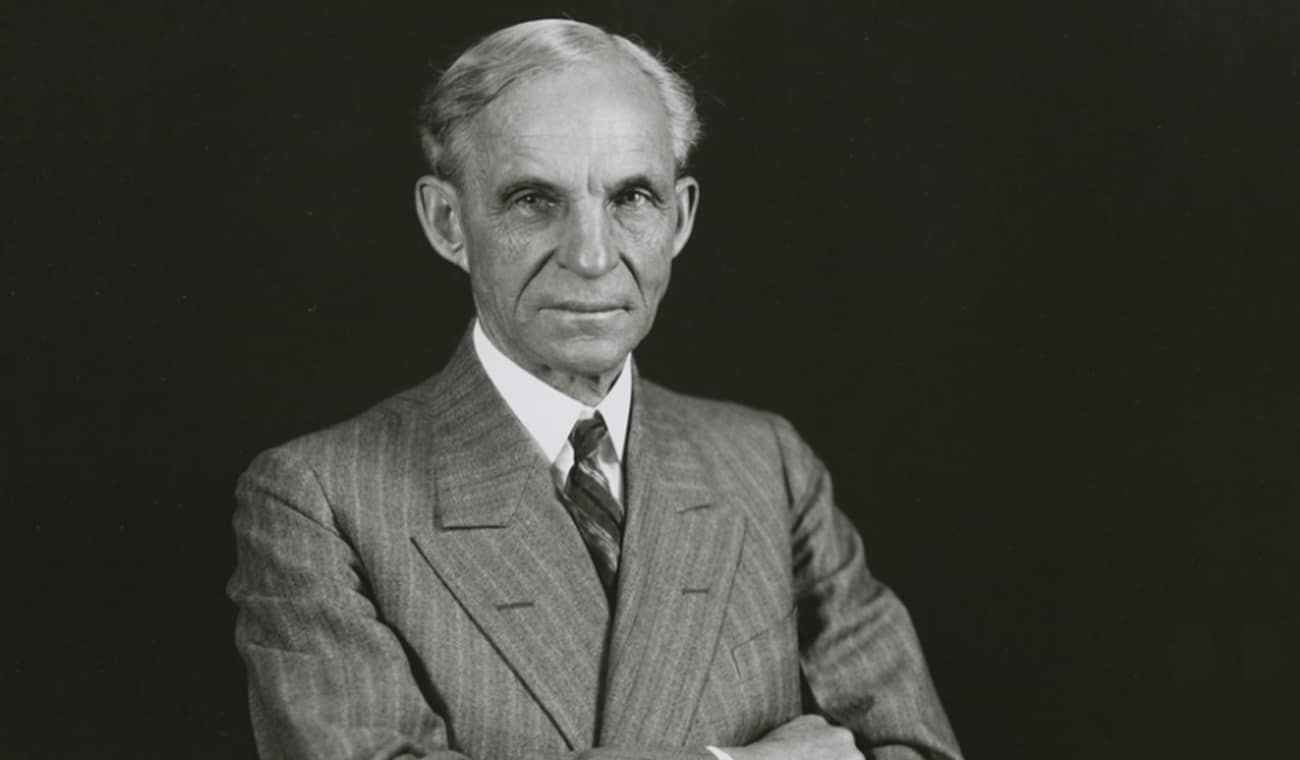 « Lorsque tout semble aller contre vous, souvenez-vous que les avions décollent toujours face au vent. » – Henry Ford
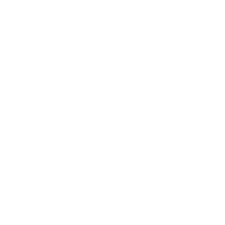 15
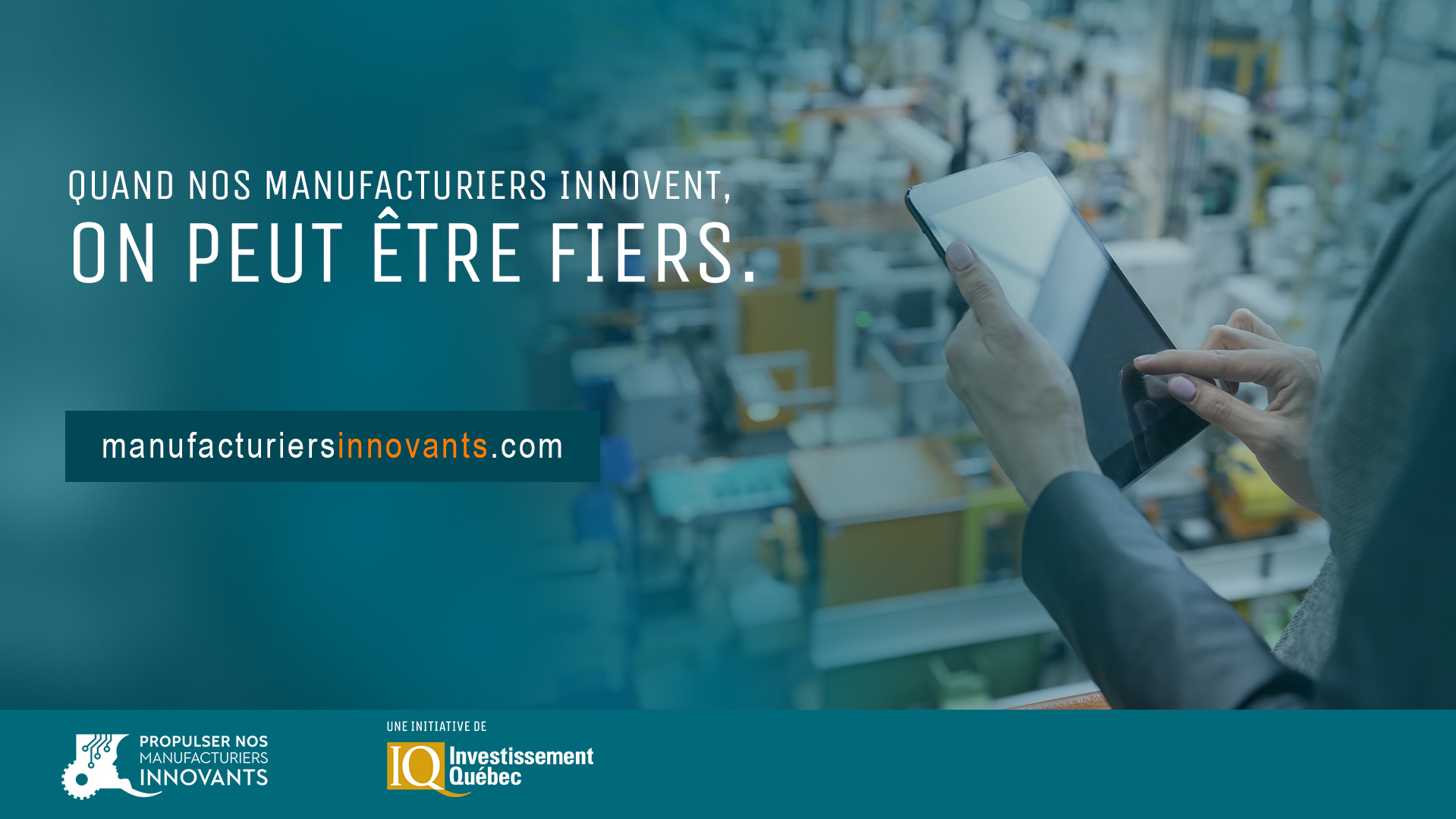 16